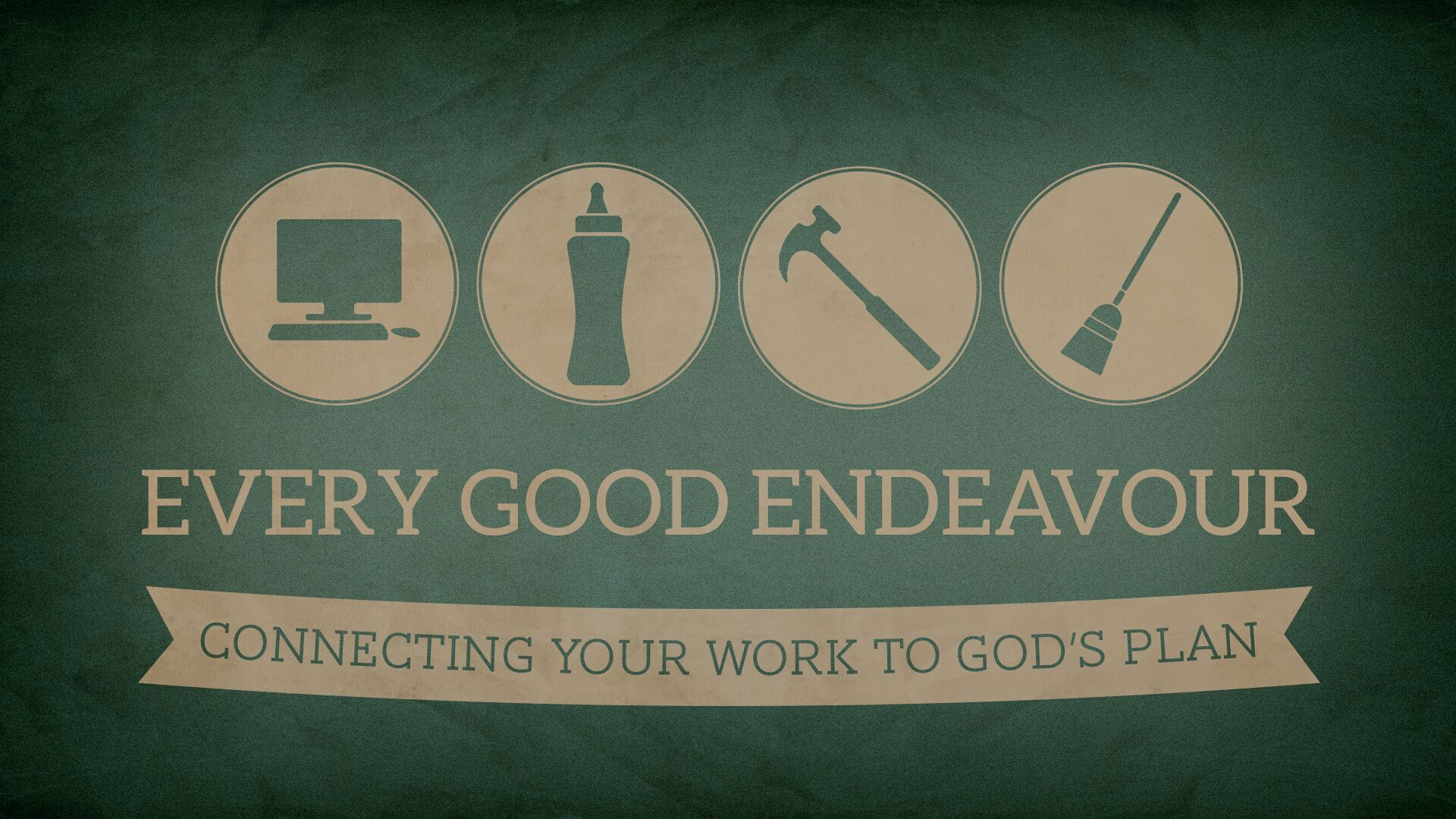 GOD’S DESIGN
FOR WORK
’Work is a necessary evil to be avoided’
Mark Twain 

“Work is the refuge of people who have nothing better to do”
Oscar Wilde
“One of the saddest things is that the only thing that a man can do for eight hours a day, day after day, is work. You can’t eat eight hours a day nor drink for eight hours a day nor make love for eight hours - all you can do for eight hours is work. Which is the reason why man makes himself and everybody else so miserable and unhappy.”
William Faulkner
WHICH ANSWER IS
MORE TRUE OF YOU?
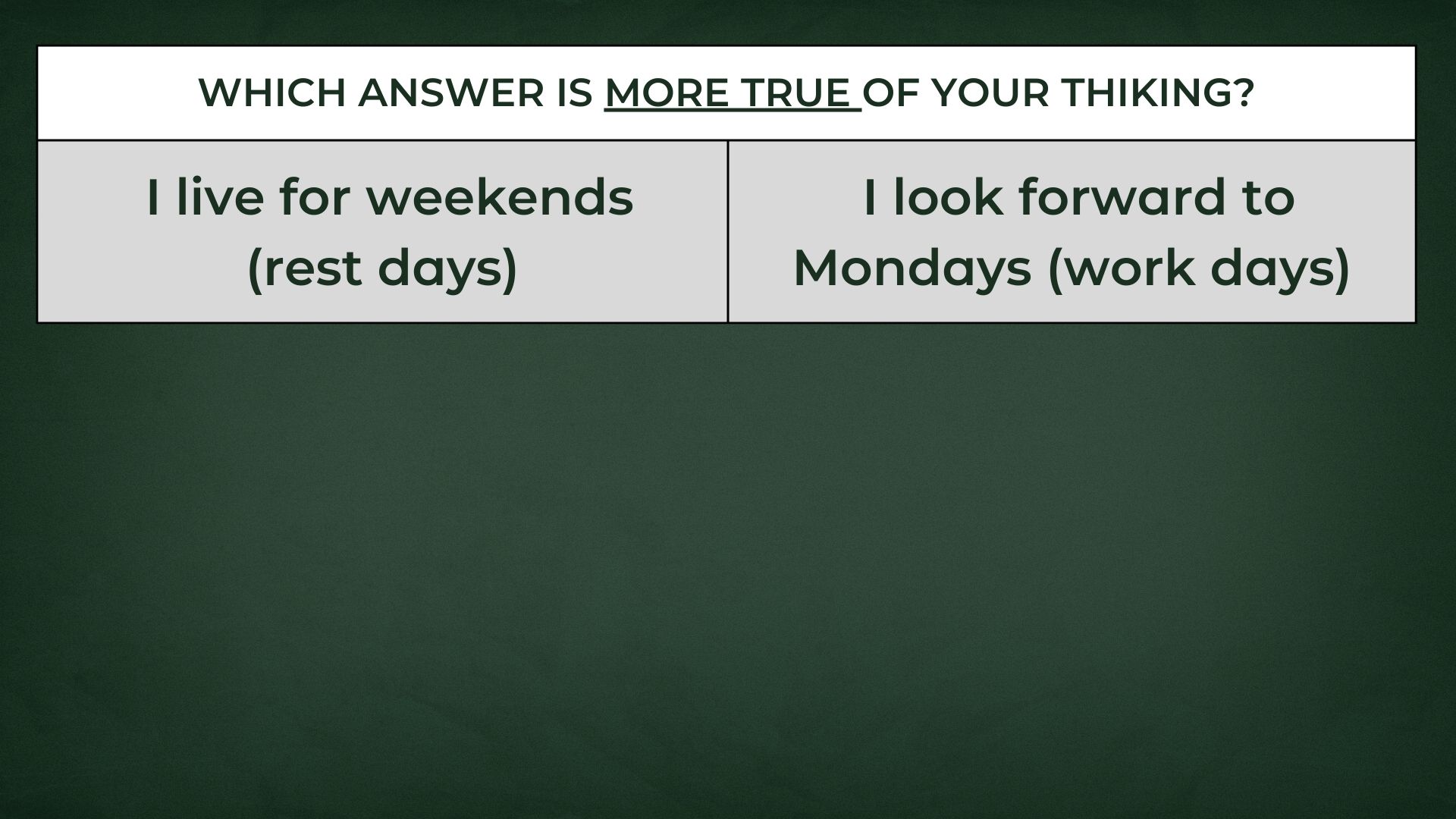 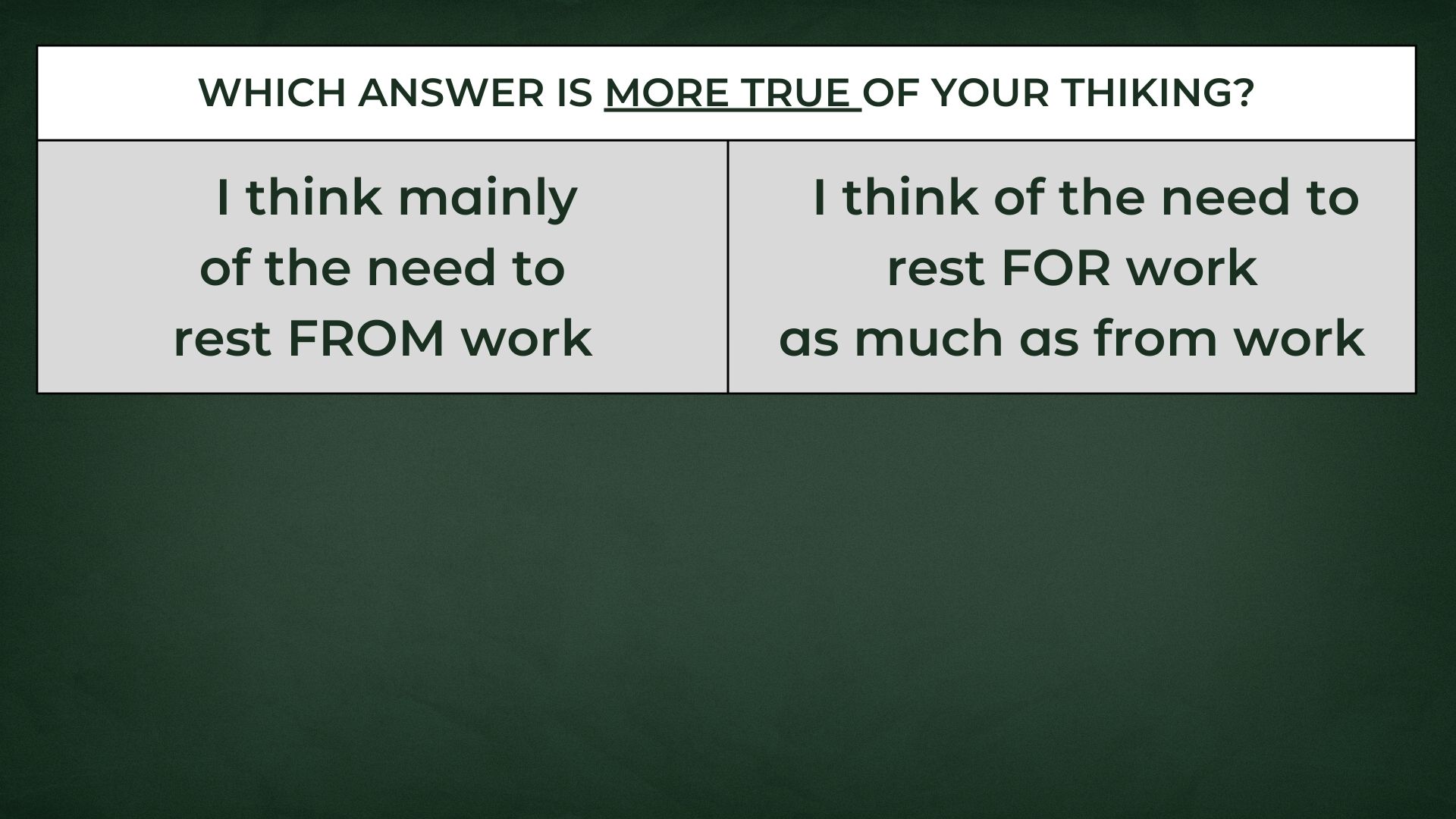 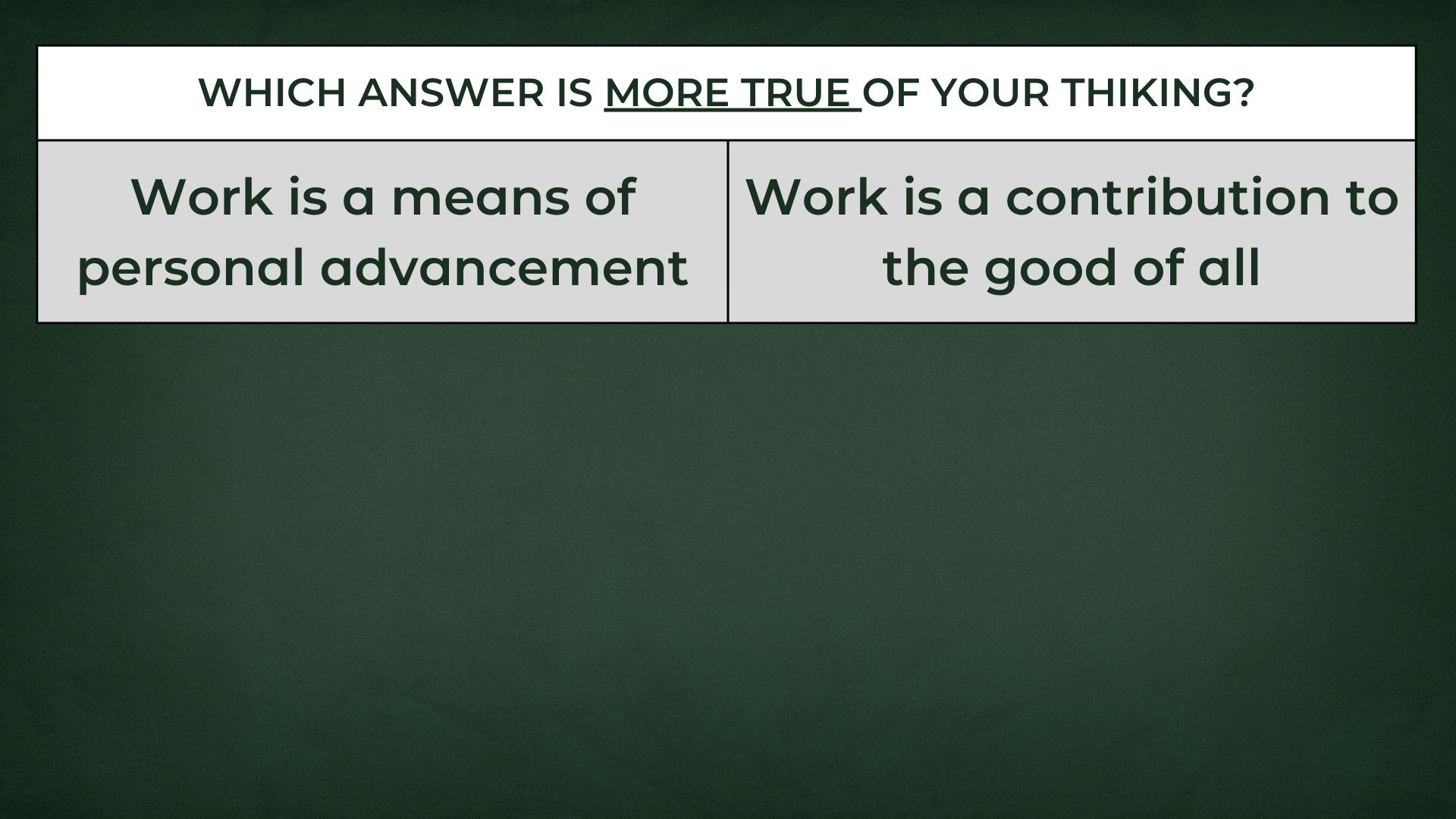 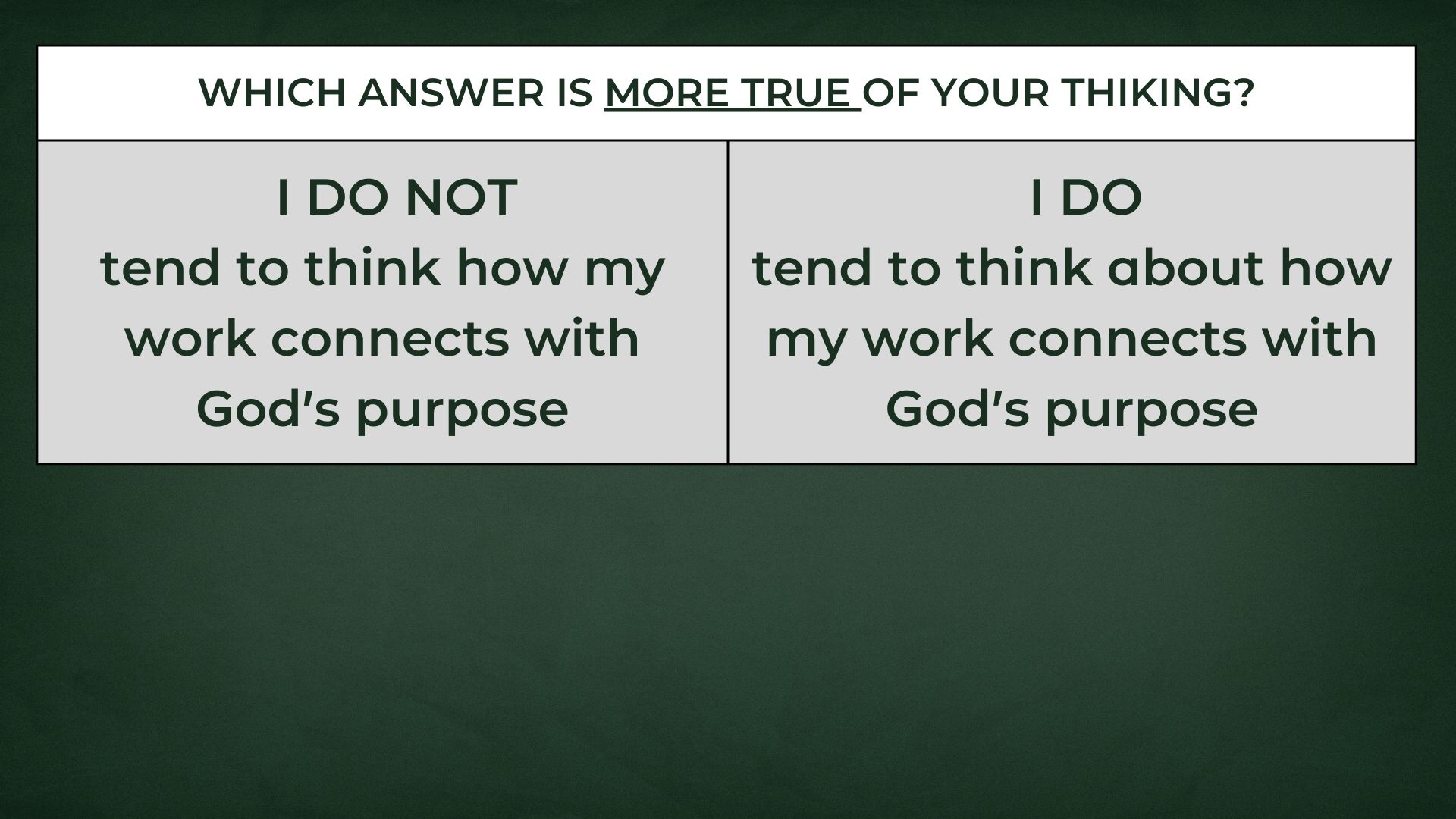 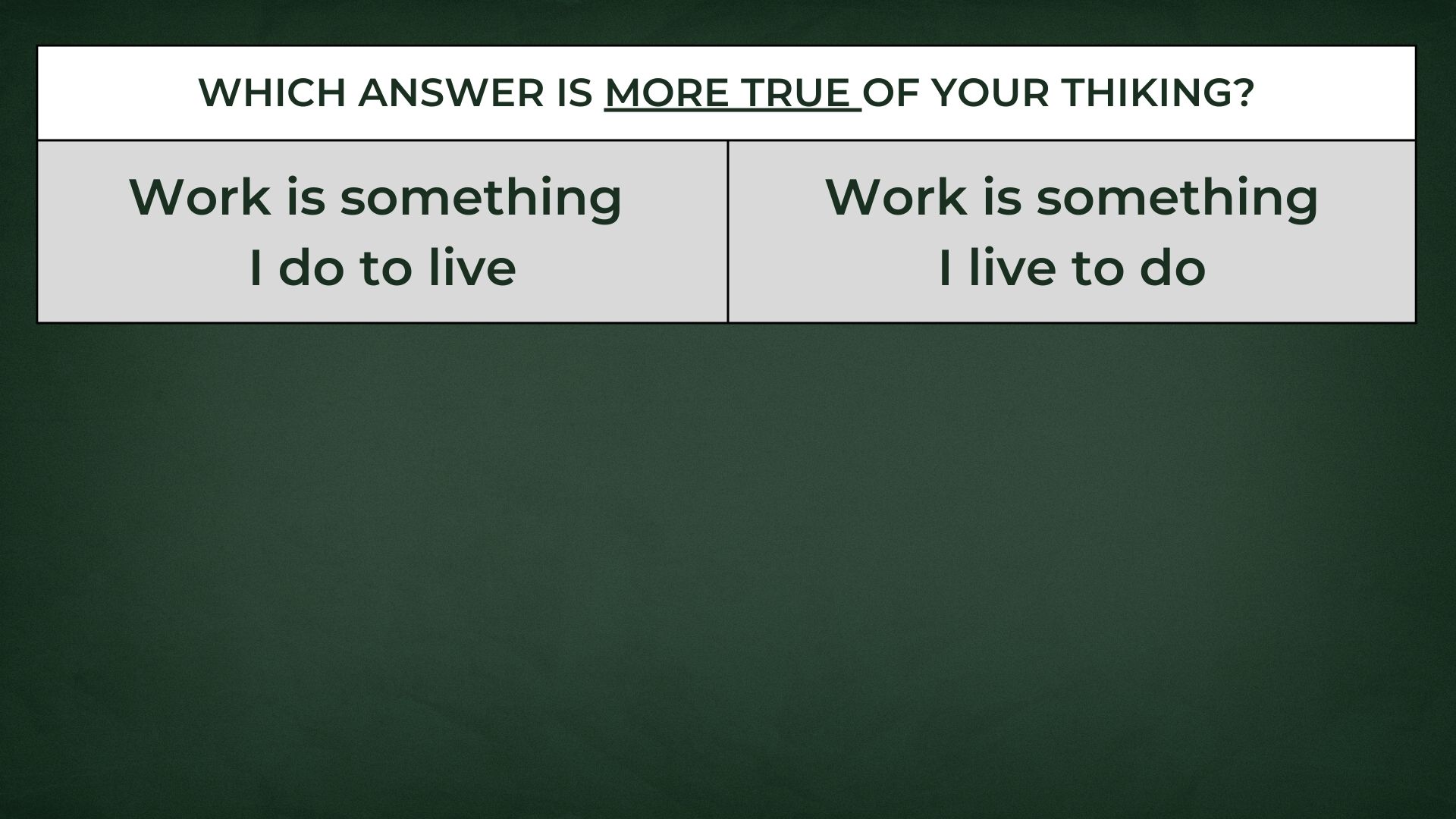 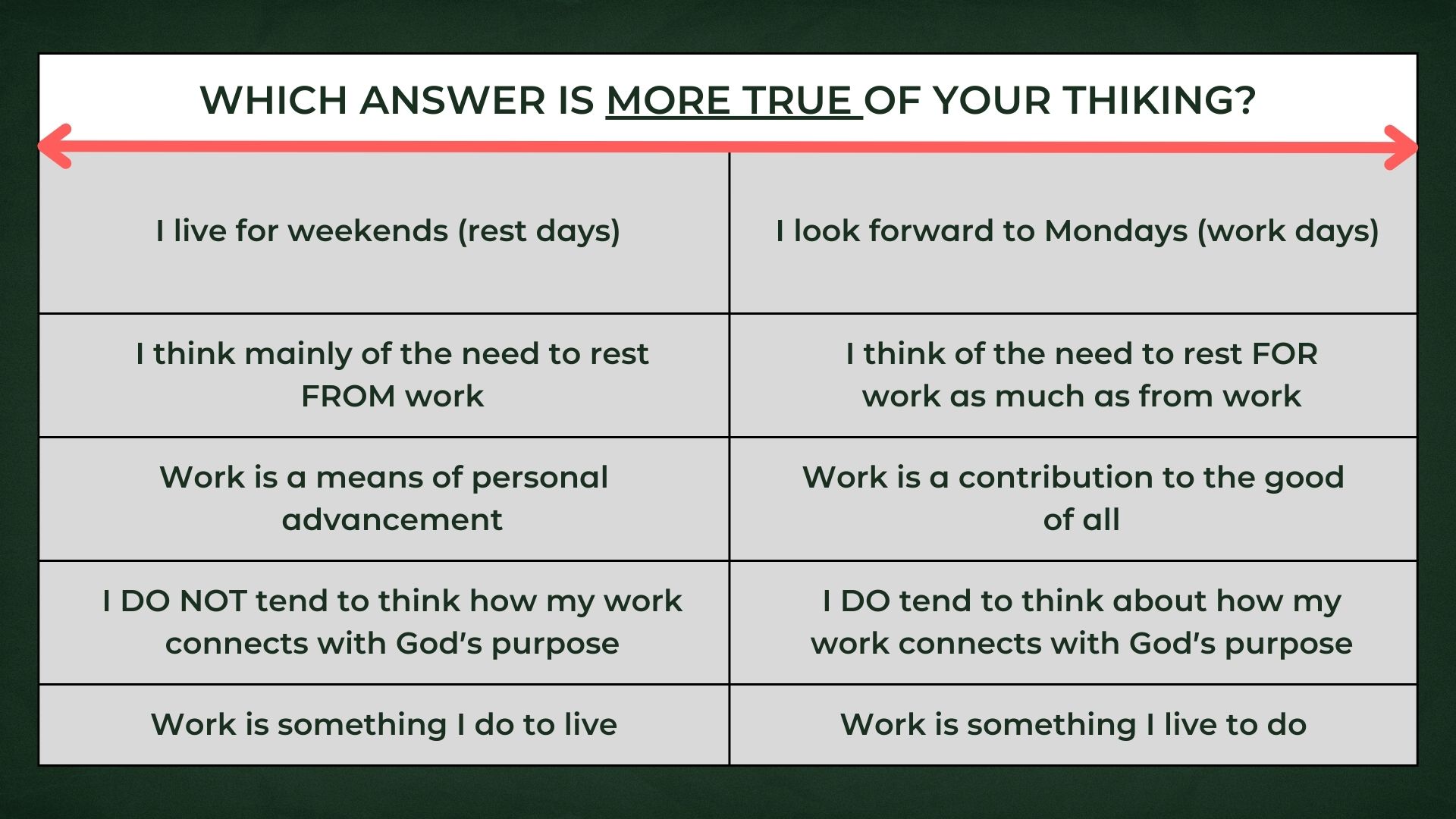 CARRIES OUT
God carries out work Himself

CARES
God cares for the work he has done

COMMISSIONS
God commissions us to work for and with Him
CARRIES OUT
God carries out work Himself
1 In the beginning God created the heavens and the earth. 2 Now the earth was formless and empty, darkness was over the surface of the deep, and the Spirit of God was hovering over the waters…
Genesis 1:1 NIV
1 Thus the heavens and the earth were completed in all their vast array. 2 By the seventh day God had finished the work he had been doing; so on the seventh day he rested from all his work. 3 Then God blessed the seventh day and made it holy, because on it he rested from all the work of creating that he had done.
Genesis 2:1-3 NIV
3 When I consider your heavens, the work of your fingers, the moon and the stars, which you have set in place, 4 what is mankind that you are mindful of them, human beings that you care for them? 
Psalm 8:3-4 NIV
4 I have brought you glory on earth by finishing the work you gave me to do. 
John 17:4
CARRIES OUT
God carries out work Himself

CARES
God cares for the work he has done
CARES
God cares for the work he has done
CARRIES OUT
God carries out work Himself

CARES
God cares for the work he has done

COMMISSIONS
God commissions us to work with and for Him
28 God blessed them and said to them, ‘Be fruitful and increase in number; fill the earth and subdue it. Rule over the fish in the sea and the birds in the sky and over every living creature that moves on the ground.’
Genesis 1:28 NIV
15 The Lord God took the man and put him in the Garden of Eden to work it and take care of it.
Genesis 2:15 NIV
17 But Jesus answered them, “My Father is working until now, and I am working.”
John 5:17 ESV
20 …creation was subjected to frustration…21 that the creation itself will be liberated from its bondage to decay and brought into the freedom and glory of the children of God. 22 We know that the whole creation has been groaning as in the pains of childbirth right up to the present time. 23 Not only so, but we ourselves, who have the firstfruits of the Spirit, groan inwardly as we wait eagerly for our adoption to sonship, the redemption of our bodies.
Romans 8:22 NIV
CARRIES OUT
God carries out work Himself

CARES
God cares for the work he has done

COMMISSIONS
God commissions us to work for and with Him
Privilege & Responsibility
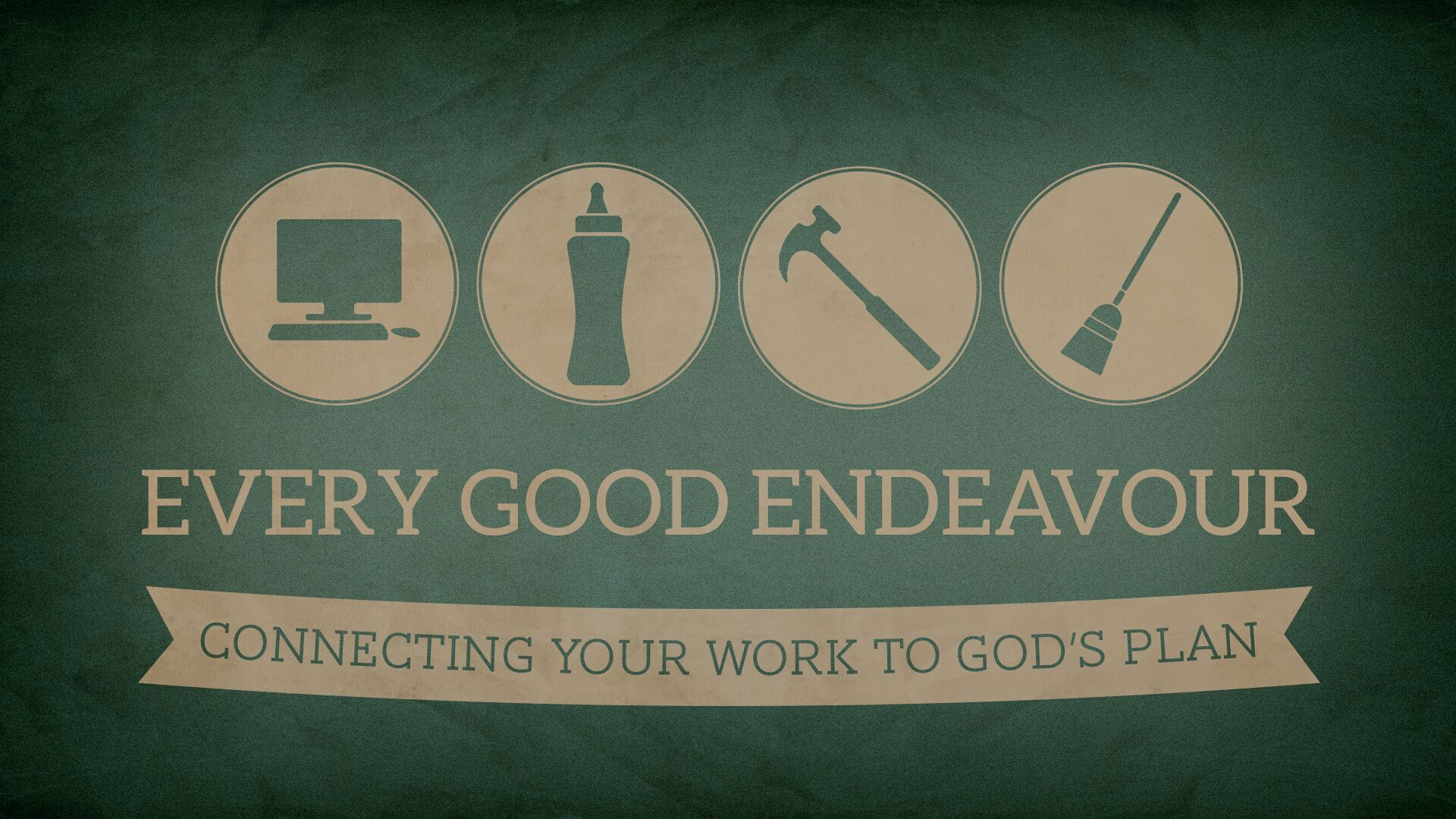